EYE KING SUNGLASSES
FOB: New Jersey
WOMEN’S SUNGLASSES
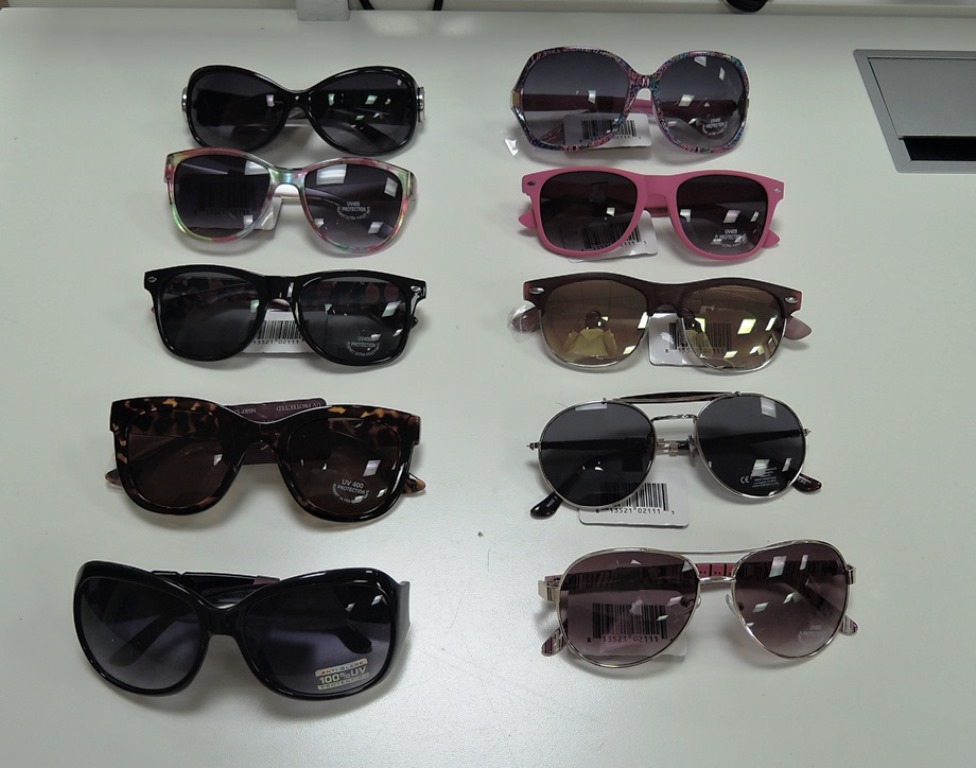 Case Pack:  144
Assorted Units per case
MSRP: $24.99
FOB: Hackensack, NJ
UPC code: 813521021115
Item #: 02111
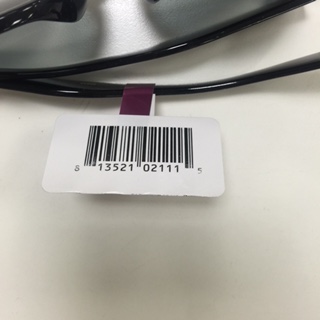 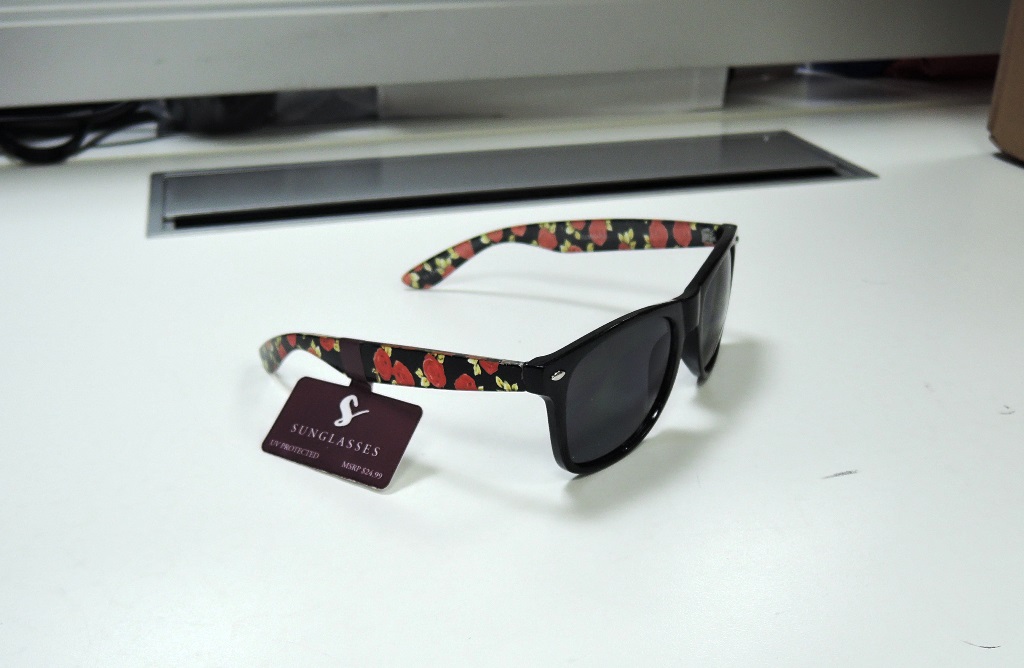 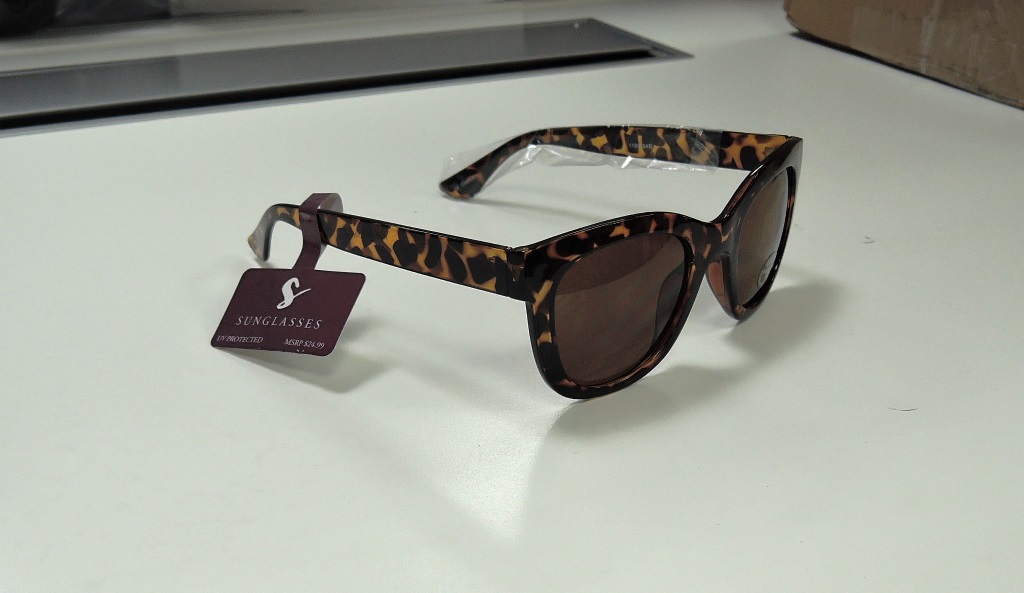 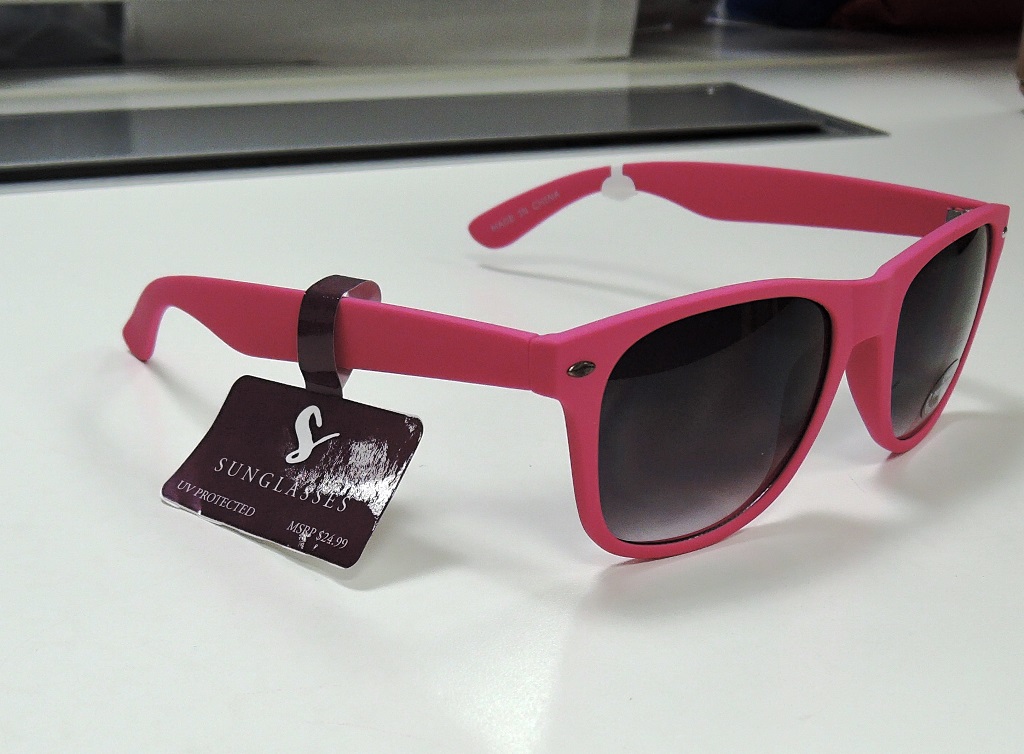 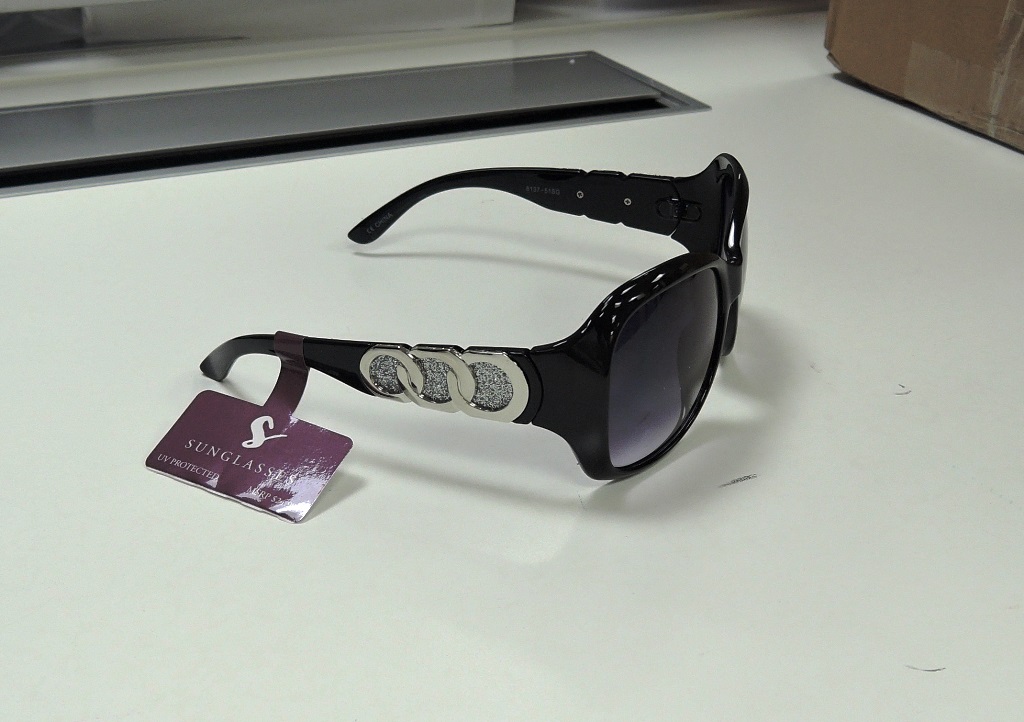 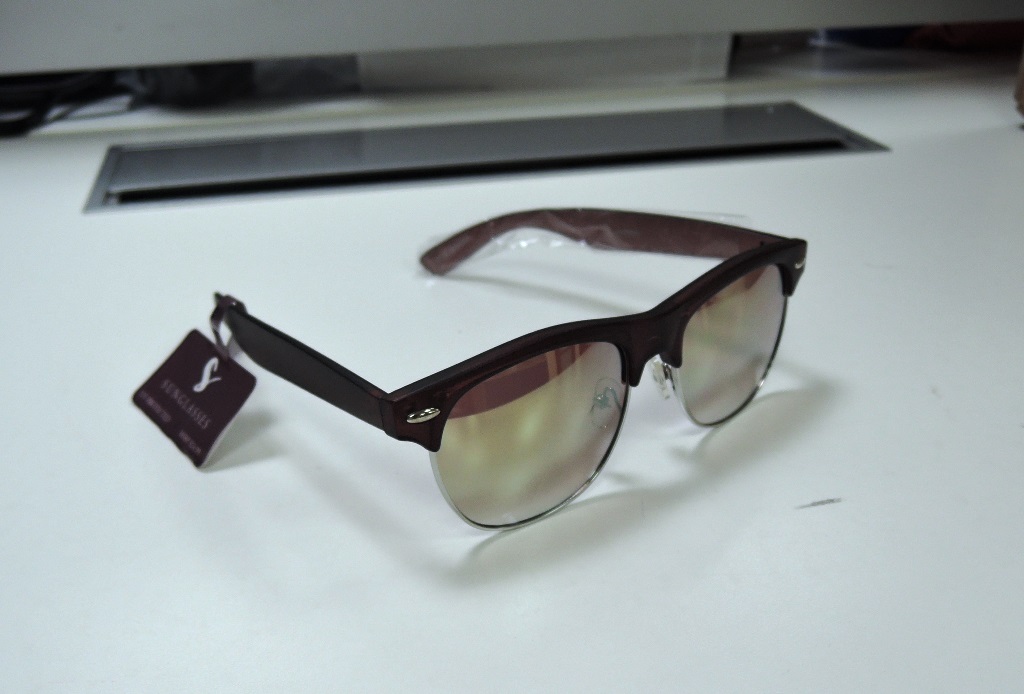 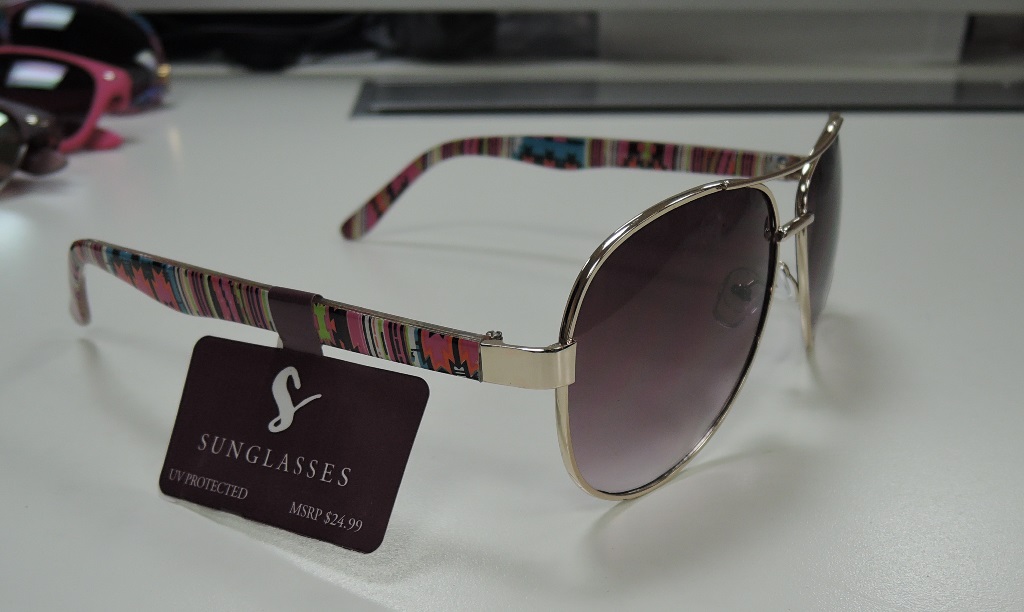 SAMPLE CASE